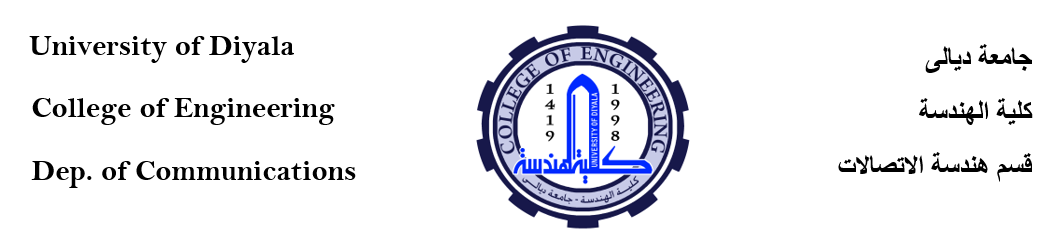 AC Circuits
The Circuit Elements in The Phasor Domain
By Dr. Ahmed S. Abdullah
د. احمد سليمان عبدالله
Complex Numbers
A complex number represents a point in a two-dimensional plane located with reference to two distinct axes. This point can also determine a radius vector drawn from the origin to the point. The horizontal axis is called the real axis, while the vertical axis is called the imaginary axis.
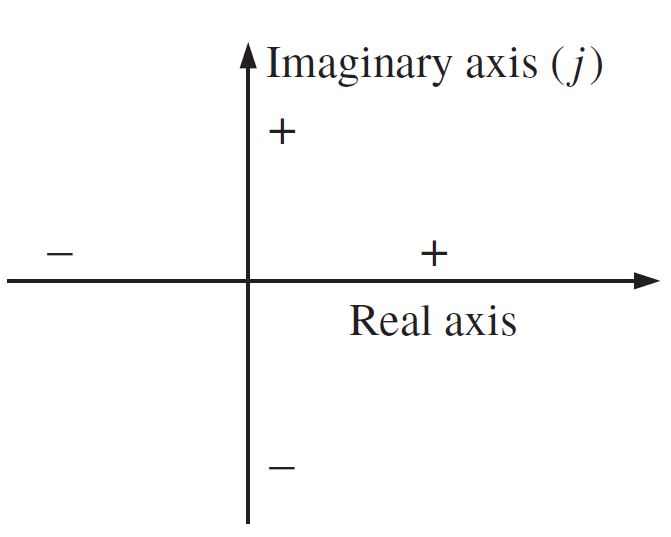 Complex Numbers
Rectangular Form
The format for the rectangular form is
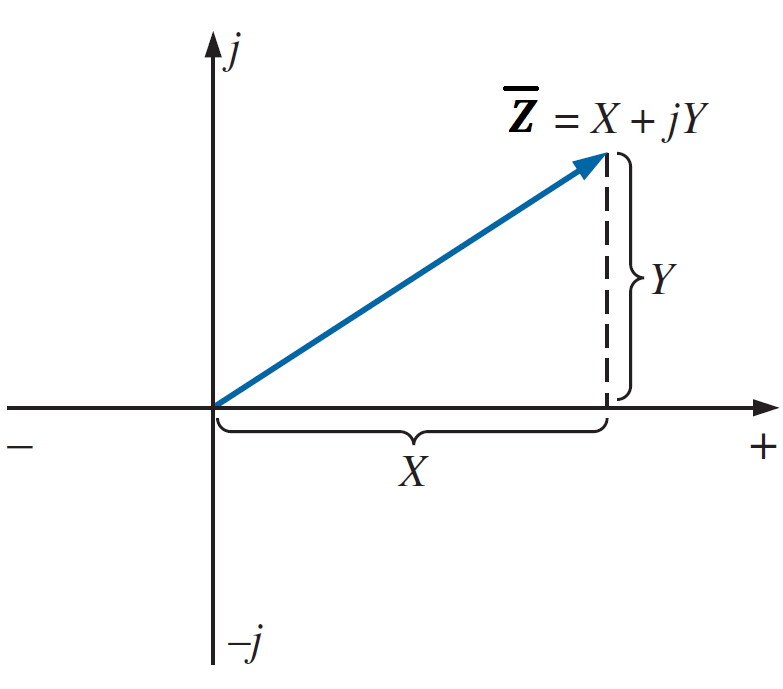 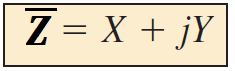 Where
X  is the real part of Z (Re(Z))
Y  is the imaginary part of Z (Im(Z))
Complex Numbers
Polar Form
The format for the Polar form is
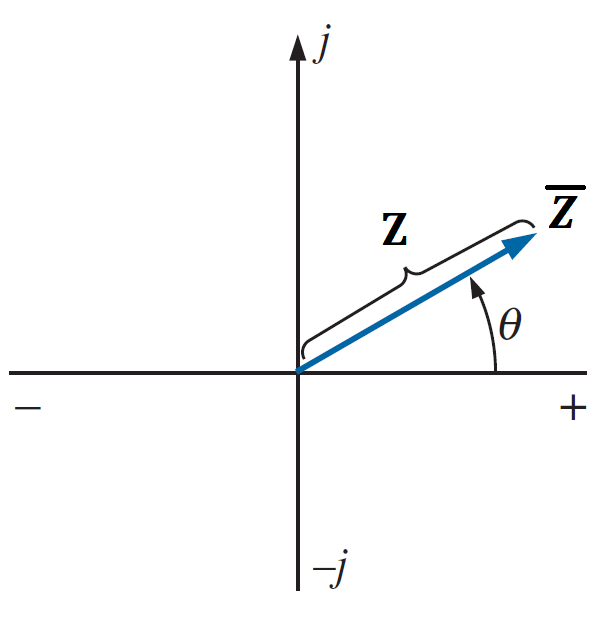 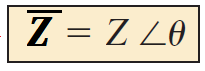 Where
Complex Numbers
Conversion Between Forms
Rectangular to Polar
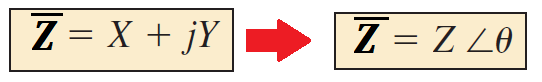 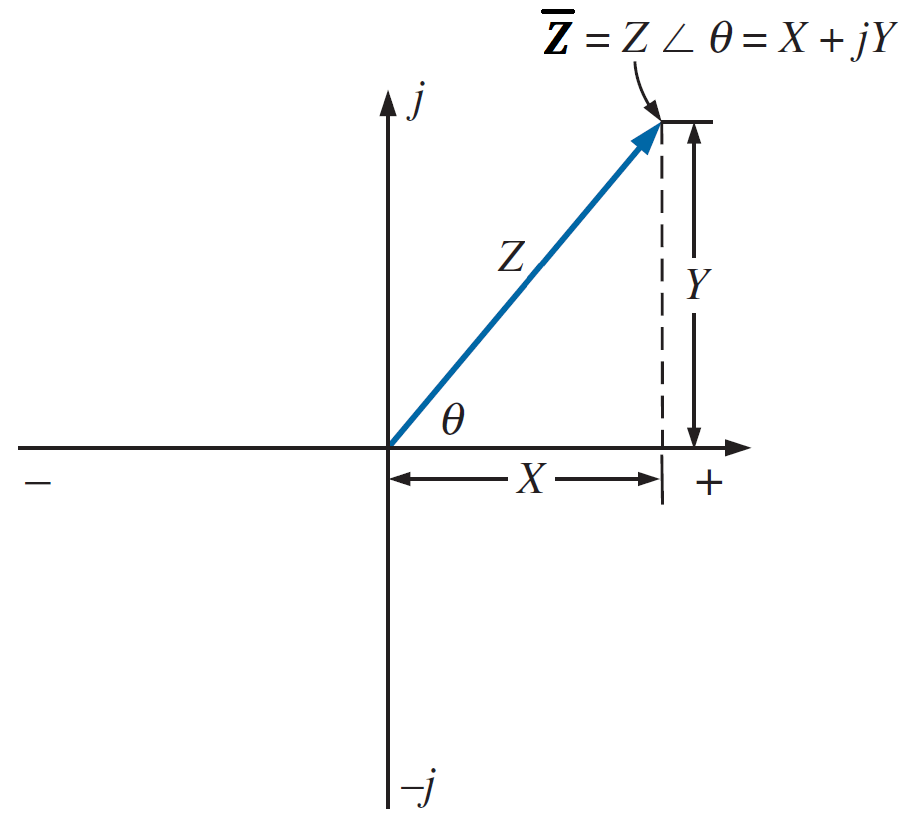 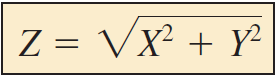 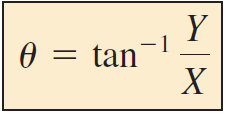 Complex Numbers
Conversion Between Forms
Rectangular to Polar
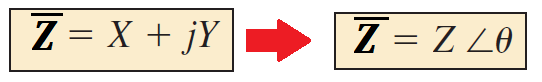 EXAMPLE : Convert the following from rectangular to polar form:
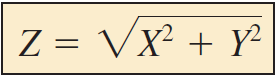 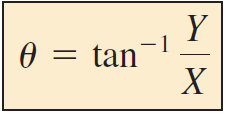 Complex Numbers
Conversion Between Forms
Polar to Rectangular
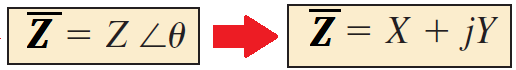 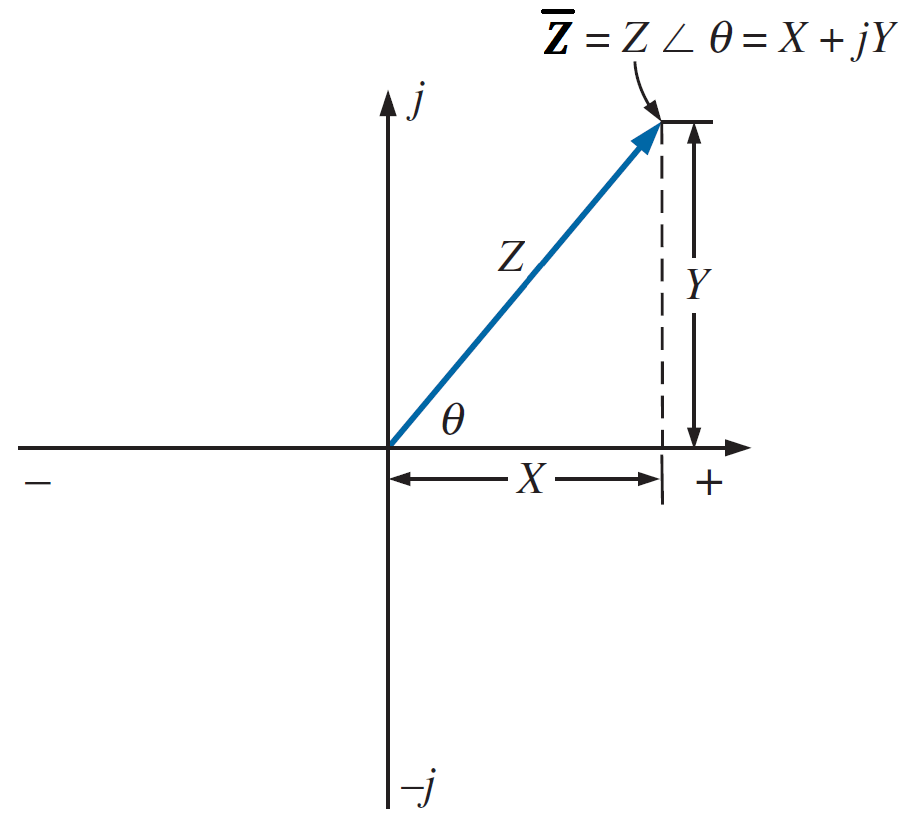 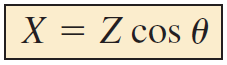 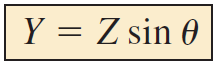 Complex Numbers
Conversion Between Forms
Polar to Rectangular
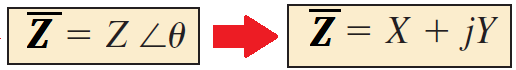 EXAMPLE : Convert the following from polar to rectangular form:
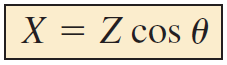 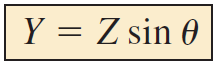 Complex Numbers
Mathematical Operations With Complex Numbers
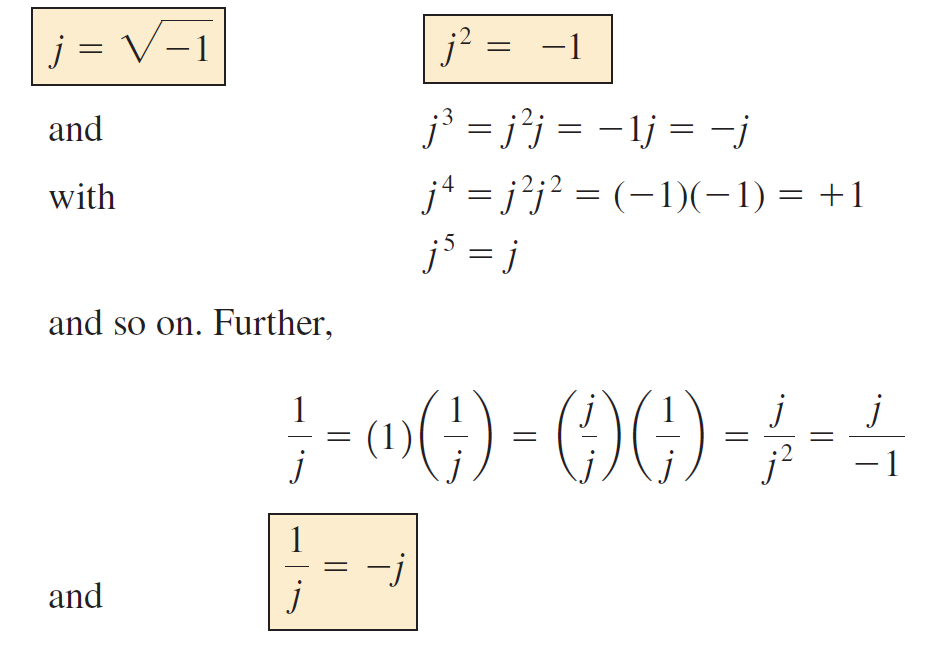 Complex Numbers
Mathematical Operations With Complex Numbers
Addition and Subtraction
Complex Numbers
Mathematical Operations With Complex Numbers
Addition and Subtraction
Complex Numbers
Mathematical Operations With Complex Numbers
Addition and Subtraction
Complex Numbers
Mathematical Operations With Complex Numbers
Multiplication
Rectangular
Complex Numbers
Mathematical Operations With Complex Numbers
Multiplication
Rectangular
Complex Numbers
Mathematical Operations With Complex Numbers
Multiplication
Polar
Complex Numbers
Mathematical Operations With Complex Numbers
Multiplication
Polar
Complex Numbers
Mathematical Operations With Complex Numbers
Division
Rectangular
Complex Numbers
Mathematical Operations With Complex Numbers
Division
Rectangular
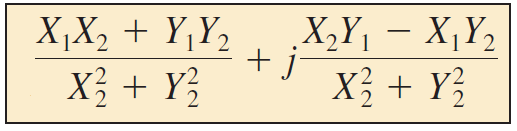 Complex Numbers
Mathematical Operations With Complex Numbers
Division
Rectangular
Complex Numbers
Mathematical Operations With Complex Numbers
Division
Rectangular
Complex Numbers
Mathematical Operations With Complex Numbers
Division
Rectangular
Complex Numbers
Mathematical Operations With Complex Numbers
Division
Rectangular
Complex Numbers
Mathematical Operations With Complex Numbers
Division
Rectangular
Complex Numbers
Mathematical Operations With Complex Numbers
Division
Polar
Complex Numbers
Mathematical Operations With Complex Numbers
Division
Polar
References
Boylestad, Robert L. Introductory circuit analysis. Pearson Education, 2010.
Robbins, Allan H., and Wilhelm C. Miller. Circuit analysis: Theory and practice. Cengage Learning, 2012.
Sadiku, Matthew NO, and Chales K. Alexander. Fundamentals of electric circuits. McGraw-Hill Higher Education, 2007.